Aula 6: Fundos ImobiliáriosPerfil de Investidor
Prof. Elisson de Andrade
eapandra@gmail.com
TÍTULOS
EMPRESAS
IMÓVEIS
DIVERSIFICAÇÃO
FUNDOS IMOBILIÁRIOS
FII
Fundos de Investimentos Imobiliários
Possibilidade de investir em imóveis através do mercado financeiro
Rentabilidade: ganho de capital + alugueis
Como escolher o melhor: mesmos desafios de um imóvel em sua cidade
FII
Vantagens:
Diversificação: pode comprar vários imóveis com “pouco” dinheiro
Alugueis isentos de IR
Não precisa lidar com inquilino
Liquidez para vender sua cota
FII
IR e taxas:
Irá pagar os mesmos custos de uma operação com ações: corretagem, emolumentos e custódia
O próprio fundo também tem sua taxa
Alíquota de 20% sobre ganho de capital
Alugueis: ISENTOS
Clique no link: FIIs listados
Veja a quantidade de opções existentes para investir
TIPOS DE FIIs
Tipos de Fundos Imobiliários
Fundos de TIJOLO: investem em imóveis físicos
Fundos de DESENVOLVIMENTO: construção e venda de imóveis
Fundos de PAPEL: recebíveis imobiliários
Fundos de FUNDOS: contas de outros fundos imobiliários
Assistir ao vídeo sobre TIPO DE FUNDOS
Ler artigo sobre TIPO DE FUNDOS
VAMOS PARA A PRÁTICA
Clique no link: Site de FIIs
Clique na LUPA do canto superior direito
Digite o código: XPML
Confira as informações: Dividend Yield; último rendimento; Notas de rodapé e Taxas, gráficos, distribuição de alugueis, FATOS RELEVANTES
Indo além
Clique no link: FUNDOSEXPLORER
Pesquise o código: XPML
Veja que nesse site mostra quais são os Shoppings que o fundo investe
Faça sua pesquisa e compreenda mais sobre o fundo: BBPO11
Faça sua pesquisa e compreenda mais sobre o fundo: KNCR11
FIIs: COMO INVESTIR?
O principal desafio de comprar FIIs é escolher aquele que melhor se adequa às suas expectativas. Existem várias opções e compreender, uma a uma, pode ser um processo trabalhoso
COMO PROCEDER?
Clique no link do IFIX: você poderá fazer uma carteira de FIIs seguindo a lista do IFIX, por exemplo
IMPORTANTE: é possível comprar a partir de UMA cota
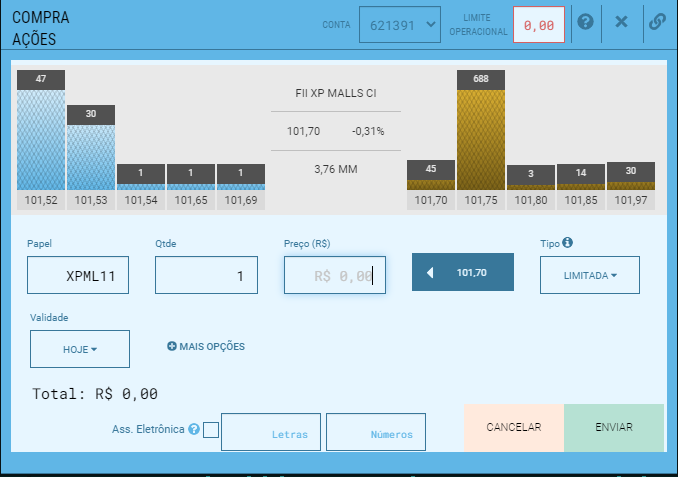 ABRIR PLANILHA: RESUMO DOS INVESTIMENTOS
Lição de casa – MINHA PRIMEIRA CARTEIRA
Escolha NO MÁXIMO 3 investimentos que você se identificou
Para cada um deles, escreva a JUSTIFICATIVA que te levou a tomar essa decisão
PERFIL DE INVESTIDOR
3 Estratégias Básicas
Preservação do Capital

Sonhador

Diversificação
Preservação do capital
Preocupado em “ganhar da inflação” e fazer crescer o patrimônio “sem riscos”
Ativos indexados à Selic ou CDI:
Tesouro Selic
CDBs que rendam acima de 100% do CDI
LCIs que rendam acima de 90% do CDI
Sonhador
Faz apostas, quer acertar o timing
Acha que pode “bater o mercado” sistematicamente
Quer achar um método infalível de ganhar dinheiro acima da média
Se envolve emocionalmente com a grana
Diversificação
É um meio termo entre as duas estratégias
Não é extremamente conservador como o preservador de capital, mas não fica sonhando com grandes sacadas
Deve existir uma técnica por detrás
Onde Investir?
SIMPLES
RESULTADO
MÉTODO
INVESTIMENTOS
OBJETIVOS
Com base nos seus objetivos:
E com todos os investimentos que vimos, avalie:
Seu nível de conhecimento do ativo
PRAZO do investimento: CP, MP, LP
Aceitação de risco e expectativa de retorno
Quanto vai poupar: 
↑ Dinheiro ↓Taxas ↑ Possibilidades
No site: clique no link TESTE DE PERFIL
2 grandes dicas iniciais
1. Cuidado com o conflito de Interesses
Banco
Você
X
1. Cuidado com o conflito de Interesses
Corretora
Você
X
Você conhece essa pessoa?
Warren Buffett

Um dos maiores investidores de todos os tempos

Veja o ranking com os 10 homens mais ricos do mundo em 2016:

Bill GatesFortuna: U$ 75 bilhõesEmpresa: MicrosoftAmancio OrtegaFortuna: US$67Empresa: Zara Spain

Warren BuffettFortuna: US$ 60,8 bilhõesEmpresa: Berkshire Hathaway
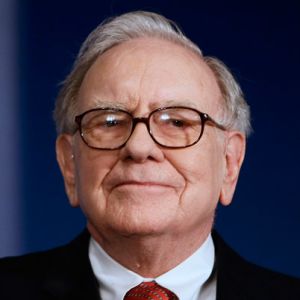 Frases de Buffett
“Nunca pergunte a um barbeiro se você está precisando de um corte de cabelo”
“Recomendar a conservação de alguma coisa por 30 anos é um nível de auto sacrifício que você raramente verá num mosteiro, menos ainda numa corretora”
Fonte: “O Tao de Warren Buffett”, ed. Sextante, autores Mary Buffett e David Clark
2. Tenha uma ESTRATÉGIA
Suponha que investiu R$10 mil na Bolsa, por sugestão de um amigo
Após 5 meses, a ação que comprou perdeu 60%  de seu valor
O que você faria?
Muitas pessoas não tem resposta para tal indagação (falta-lhes estratégia para diferentes cenários)
Vídeo: O INVESTIDOR MAIS CONSCIENTE QUE CONHECI